Building Geography Skills 
Day 8
Visual Literacy
Look at the following picture.  Write as much as you can about what you see.
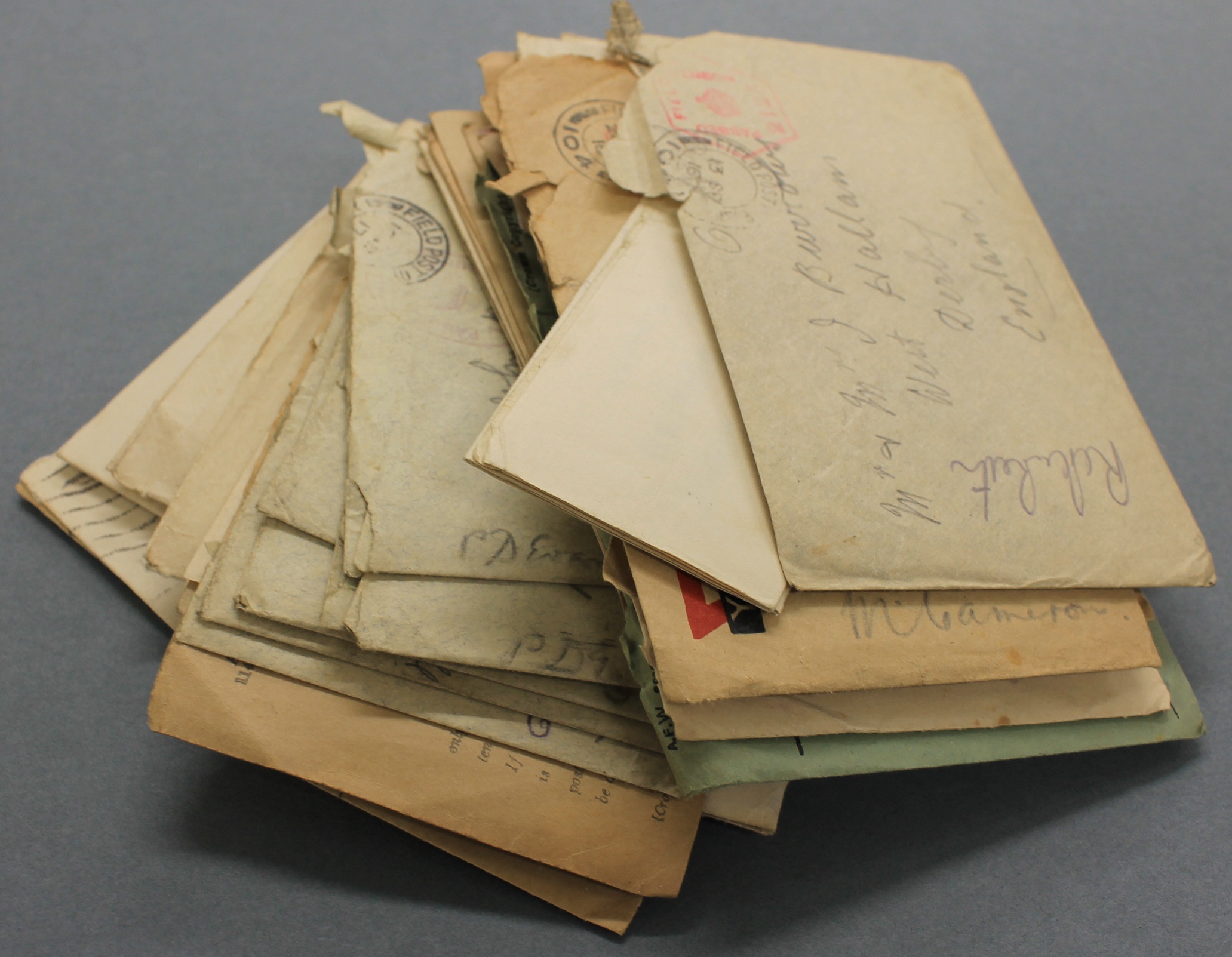 Visual Literacy
Share what you wrote with your partner.
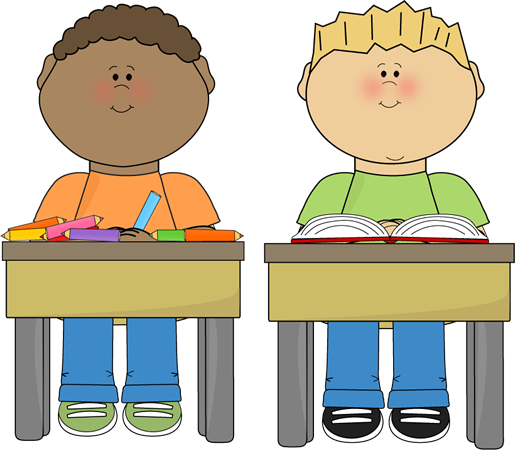 Documents that were recorded by people who were at an event and saw it or lived at that time are called primary sources.
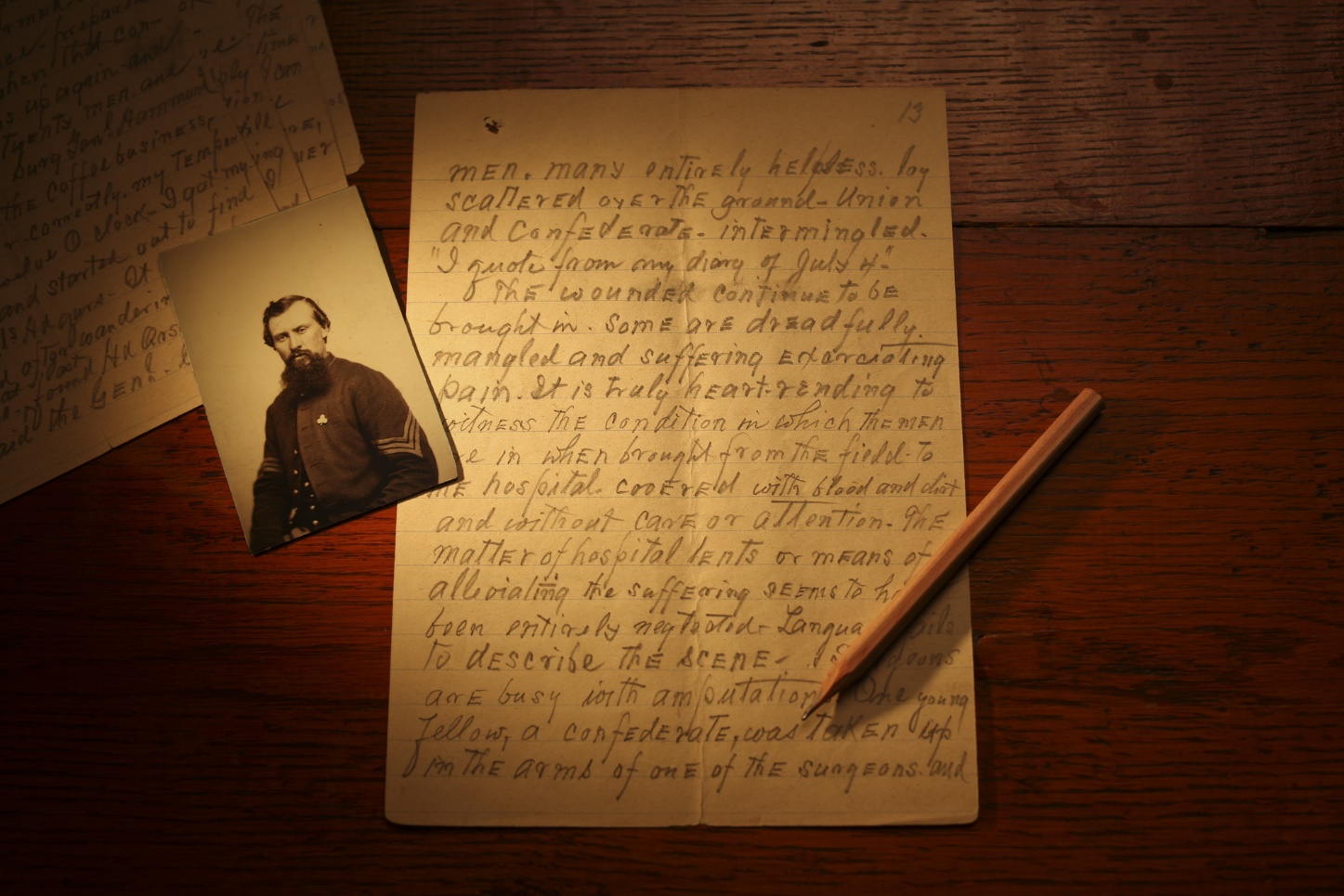 Some examples of primary sources are:
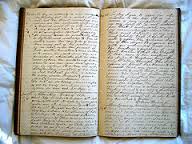 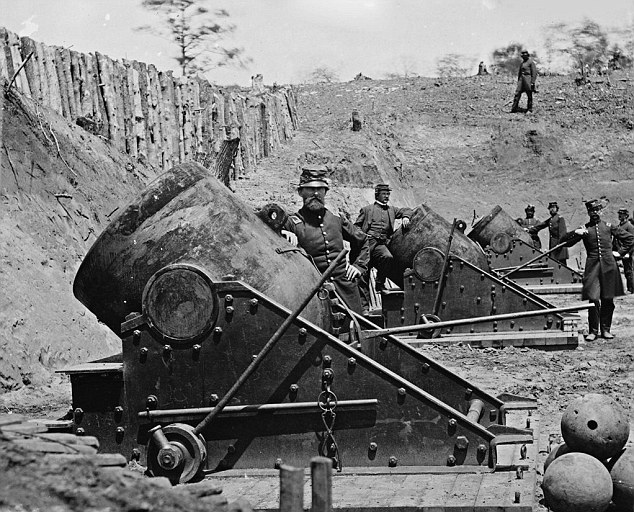 diaries
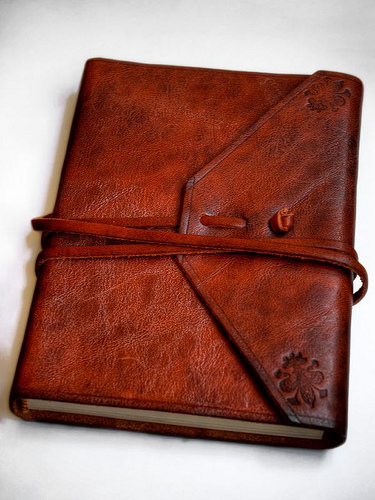 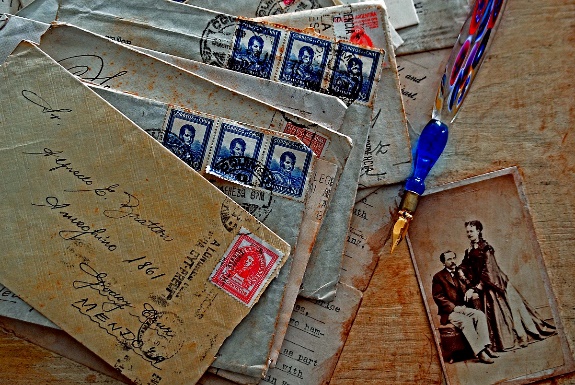 photographs
letters
journals
Descriptions of an event written by people who researched the event are called secondary sources.
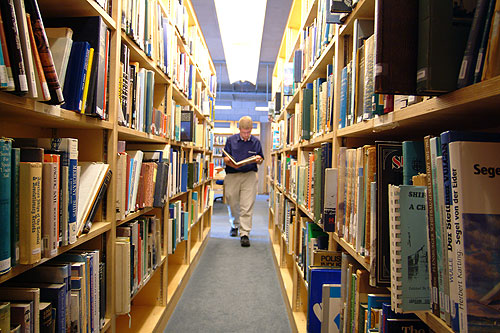 People use primary sources when creating secondary sources.
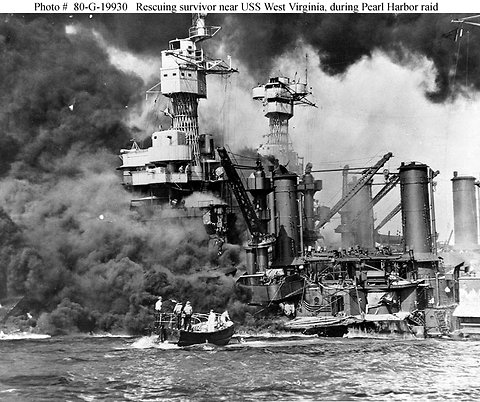 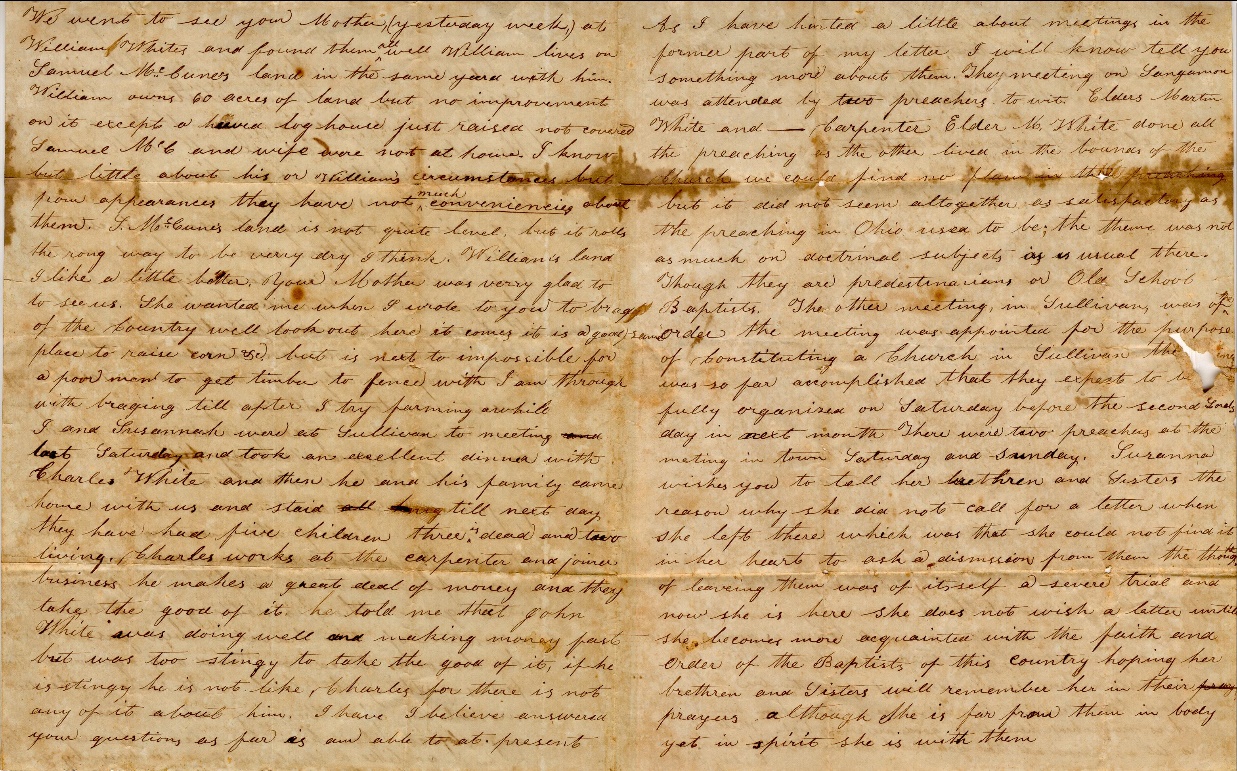 Technology resources can be used when you look for information.  Some examples are:
SOFTWARE
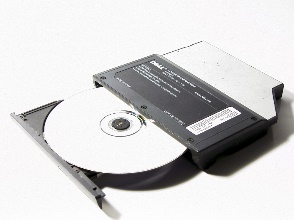 CD ROMS
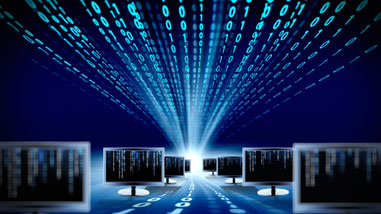 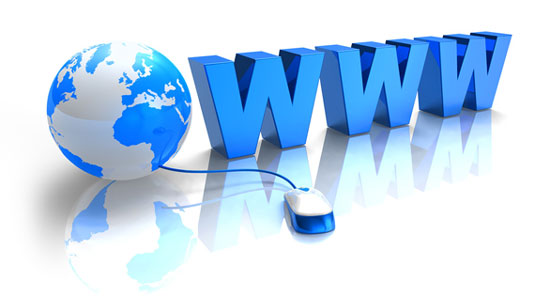 INTERNET
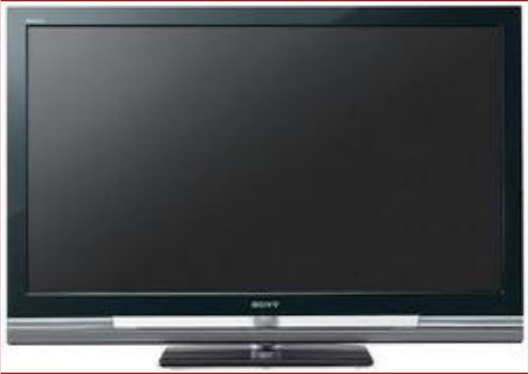 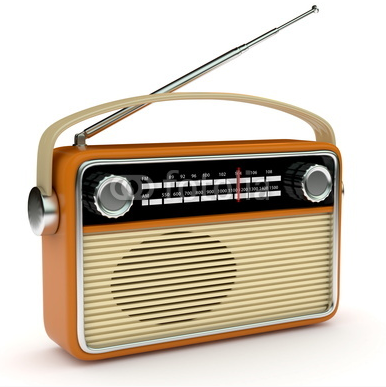 RADIO
TELEVISION
Exit Activity
Read pgs. H16-H17 and answer the questions on your outline.
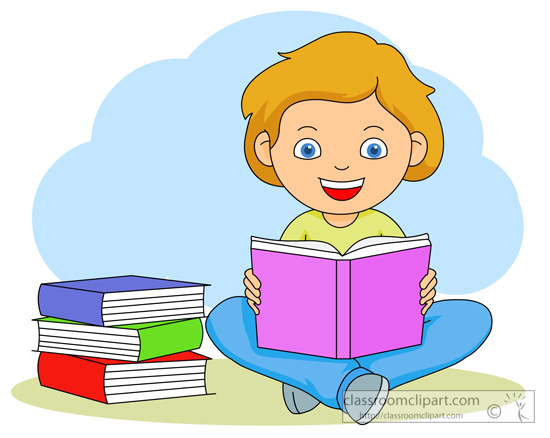